Figure 7. Determination of the cleavage site. Autoradiogram showing the extension polymerization products ...
Nucleic Acids Res, Volume 28, Issue 5, 1 March 2000, Pages 1245–1251, https://doi.org/10.1093/nar/28.5.1245
The content of this slide may be subject to copyright: please see the slide notes for details.
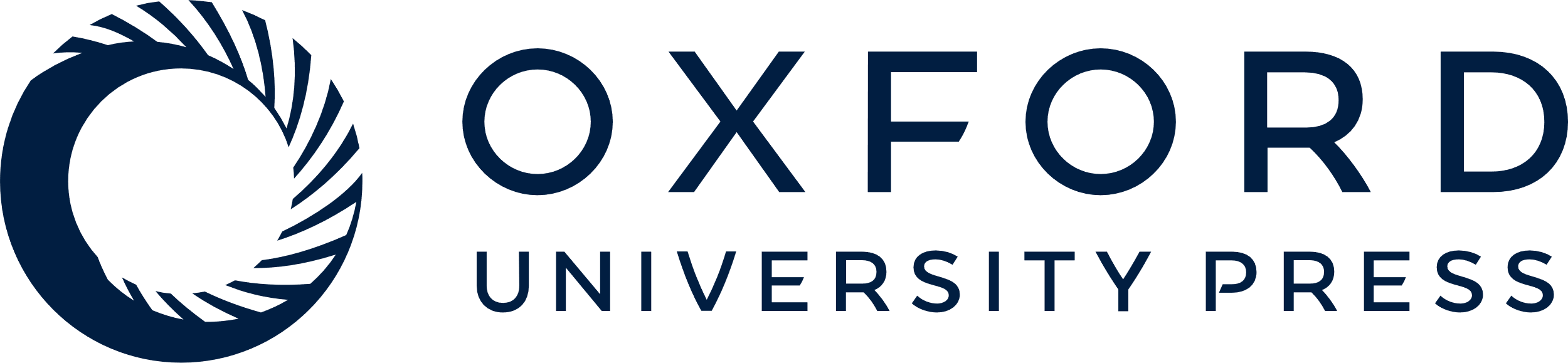 [Speaker Notes: Figure 7. Determination of the cleavage site. Autoradiogram showing the extension polymerization products digested or not with p28bi2 and the corresponding sequence ladder. The cleavage sites are indicated by arrows.


Unless provided in the caption above, the following copyright applies to the content of this slide:]